Trust and Identity in Education and Research: Identity for Everyone
Ron Kraemer, Notre Dame • Kevin Morooney, Penn State • Ann West, Internet2 • Steve Zoppi, Internet2
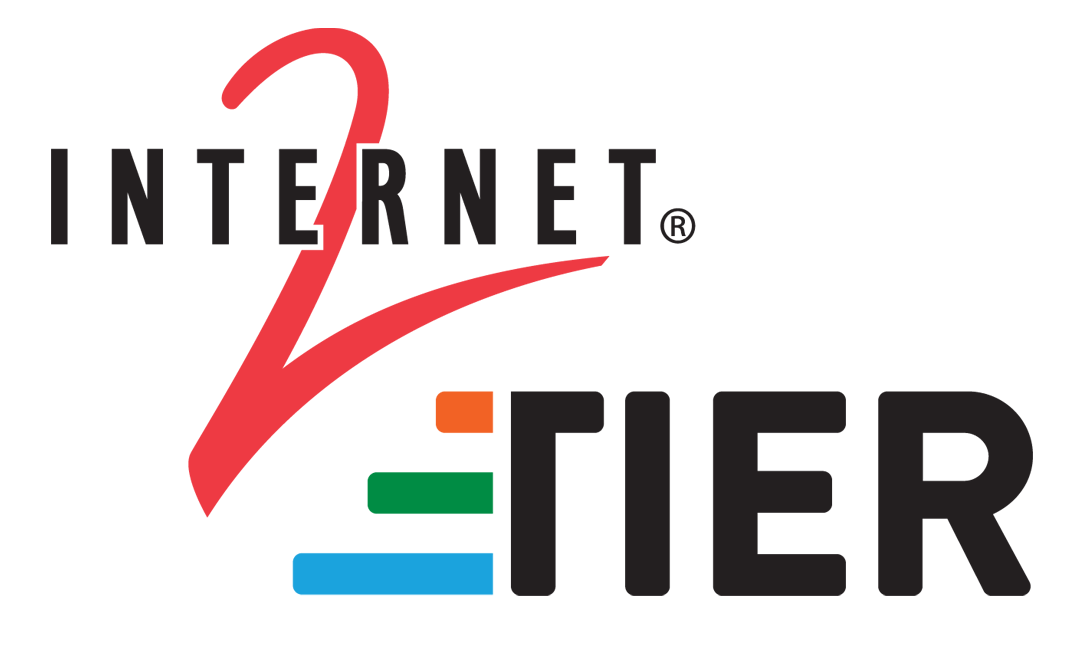 Goals of Today’s Meeting
TIER Quick Overview
Program Status
Work In Progress
International Implications
Campus Readiness
[Speaker Notes: Audience: Architects and CIOs

Ron and Dennis]
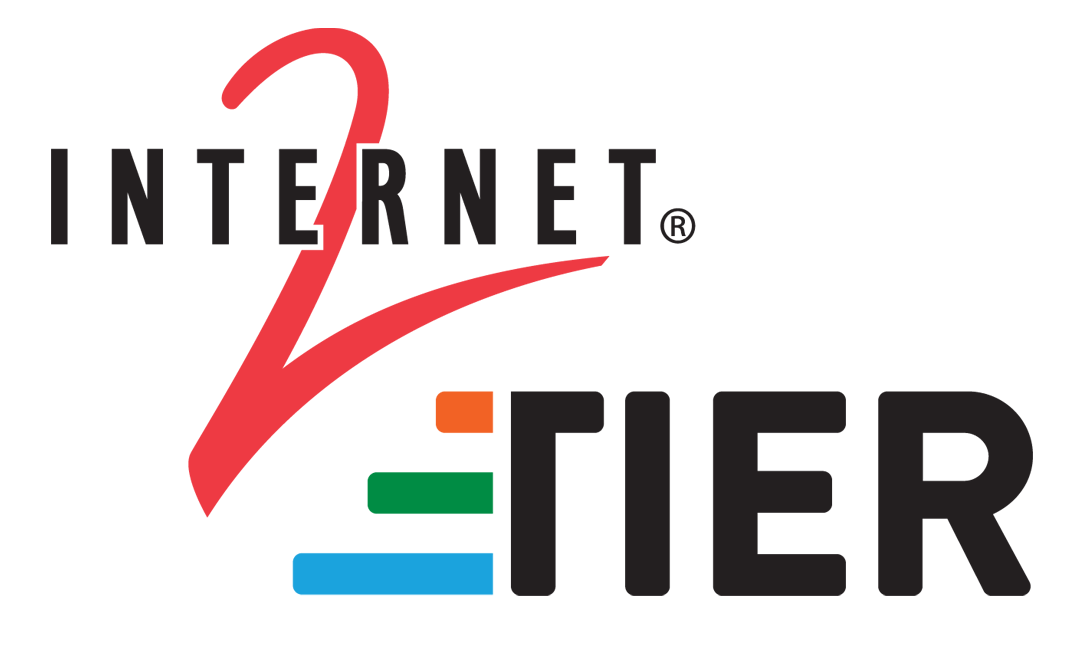 What is Trust and Identity in Education and Research (TIER)?
[Speaker Notes: Audience: CIOs


Ron and Dennis]
What is TIER
4
What is Trust and Identity and Education and Research?
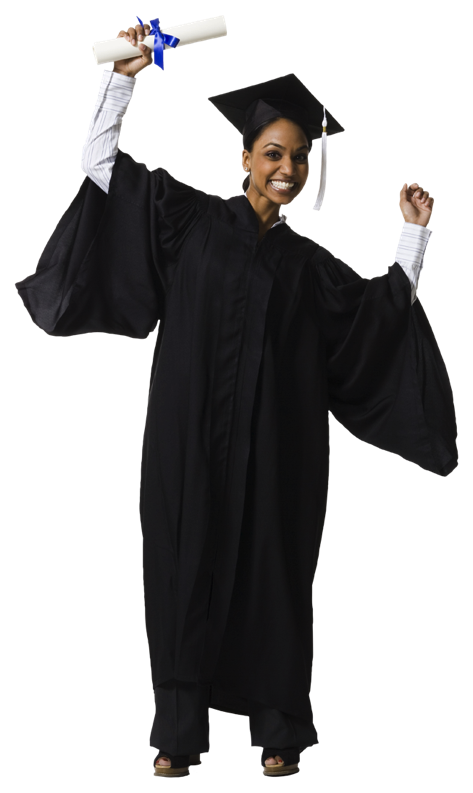 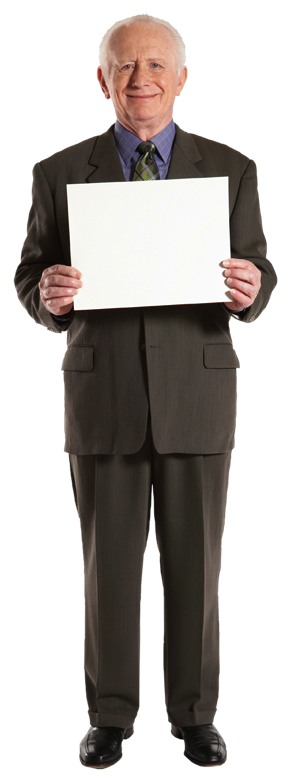 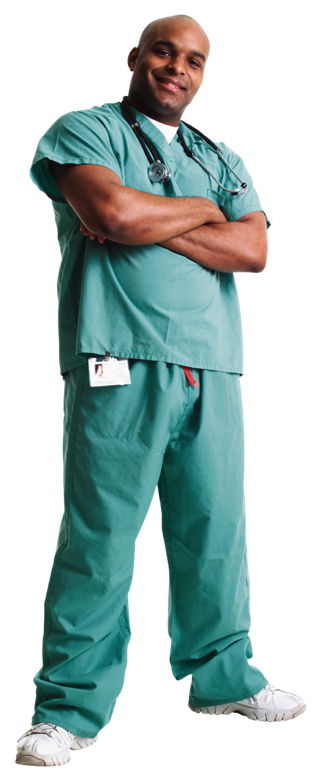 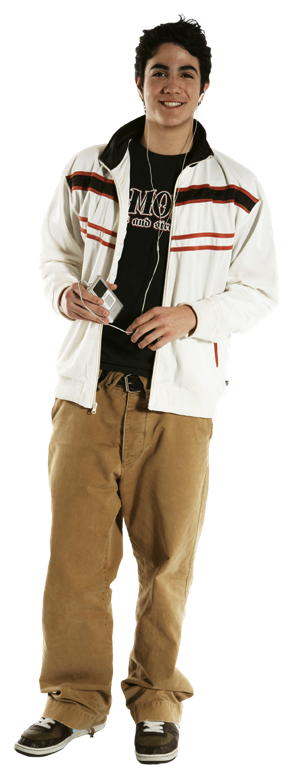 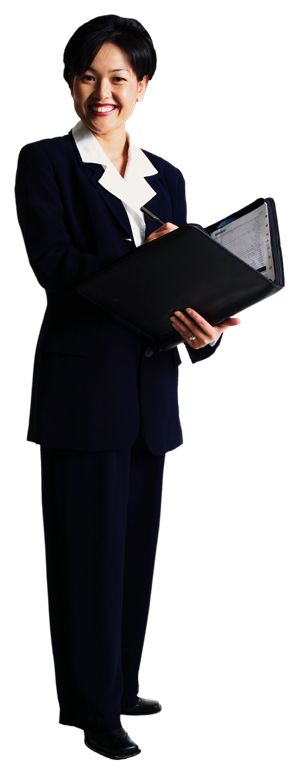 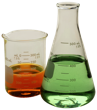 [Speaker Notes: TIER is about getting it right for these folks. 
It’s about 
Enabling the individual to access academic resources seamlessly
Aligning how HE does identity and access so we can create an identity “network” that’s pluggable
Leveraging what the I2 community has done in the past with InCommon , shibboleth and Grouper and building on that to create a suite of services and software that HE can use and Corp partners can leverage to enable the individual.

Ron and Dennis]
Summary: What is TIER all About?
Sustain components that we've developed together.
Fill the gaps by providing a set of integrated components that addresses IAM as a whole.*
Address community requirements across the components.
* Includes Corporate and Community Partnerships
[Speaker Notes: Audience: CIOs

Ron and Dennis]
TIER vision
We believe that identity will be a service
We believe that it will be a cloud service with campus localization
We believe that if we do not develop it we will have to accept that someone else will (this means social identities)
We believe that effective collaboration with partners will be key (and that includes federal agencies)
We know we are at least 3-5 years from achieving this vision
7
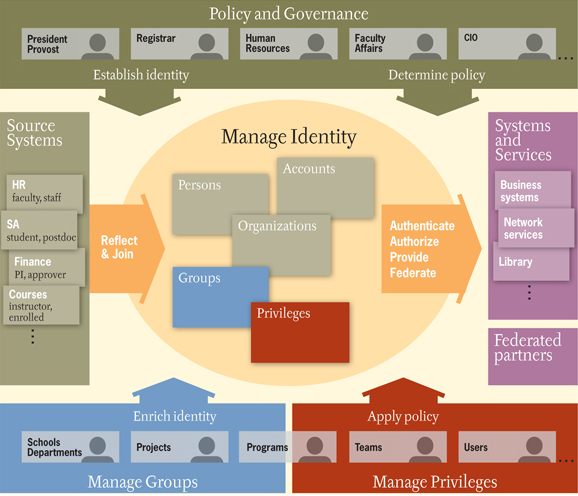 TIER Goal: Unified (& Scalable) Model
[Speaker Notes: This slide needs to summarize attribute, taxonomy and release requirements.  This will make the population of a federated (registry) easier.  Scalable is lkey]
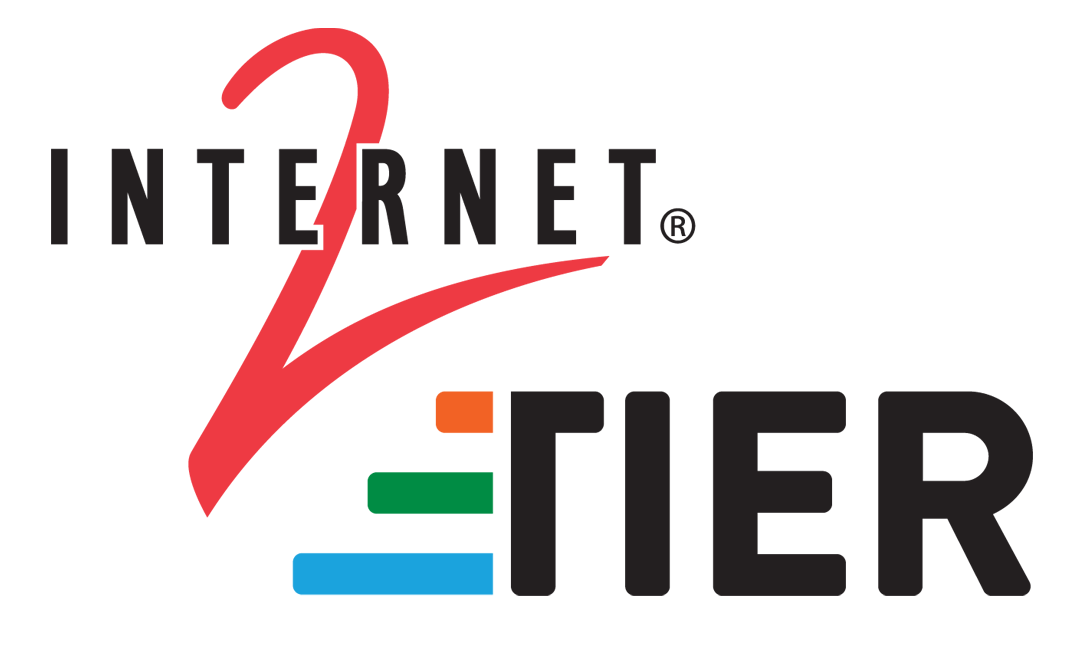 TIER Moves from Investor to Sustainable Model(Financials and Governance)
[Speaker Notes: Audience: CIOs


Ron and Dennis]
TCI and TCIC
More to Explore

With 2.5 Years Remaining …
How should we think about new TCI members?
Replace as need arises?
More structured renewal?Note: loss of time in onboarding (2 year appointment minimum) 
How do we start up a permanent governance structure?
TIER Community Investor / Council
Limited in Charter
Duration: 3 years
Scope: Initial Investment Oversight
The Need for Permanence
Funding (dues and fees)
Governance (Internet2 PAG model)
[Speaker Notes: Audience: CIOs

Ron and Dennis]
TIER Community Investor Council
Klara Jelinkova		Rice University (Chair)
Dennis Cromwell		Indiana University
Eric Denna			University of Maryland
Tracy Futhey		Duke University
Chris Holmes		Baylor University
Ron Kraemer		University of Notre Dame
Kevin Morooney		Penn State University
John O’Keefe		Lafayette College
Kelli Trosvig			University of Washington
Melissa Woo		University of Oregon
Shel Waggener		Internet2
[ 12 ]
Future Governance Structure
* Rescoped InCommon Steering Focuses only on Federation
Membership and Early-Phase Funding Model
Dynamically
Scalable Operations
Program
Participants
Subscriptions
& Access Fees
Internet2
Members
Today: TCI & TCIC
Program Operational Acceleration
Core Program Administration
Tomorrow: PAG Needed
Capital Calls
Host Organizational Capacity
Dues
[Speaker Notes: Audience: CIOs 

Ron and Dennis and handoff to Steve and Ann]
Current Committed Participants
[Speaker Notes: 43 Participants as of Oct 26]
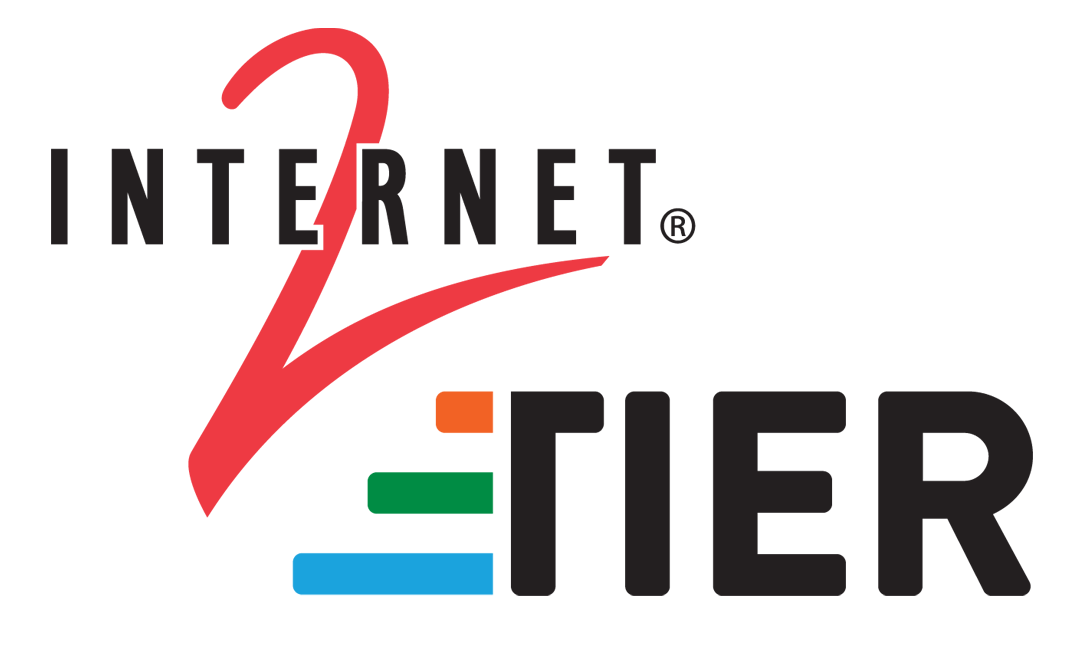 Program Status
[Speaker Notes: Audience: CIOs


Ron and Dennis]
Internet2 Program Support
[Speaker Notes: Ron and Dennis]
Targeting …
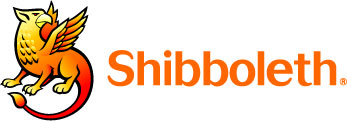 2016 First Integrated Release
Minimal Installation / Configuration User Interfaces
Preliminary Requirements will be set for Scalable Consent
Objective:Point In Time Consistency
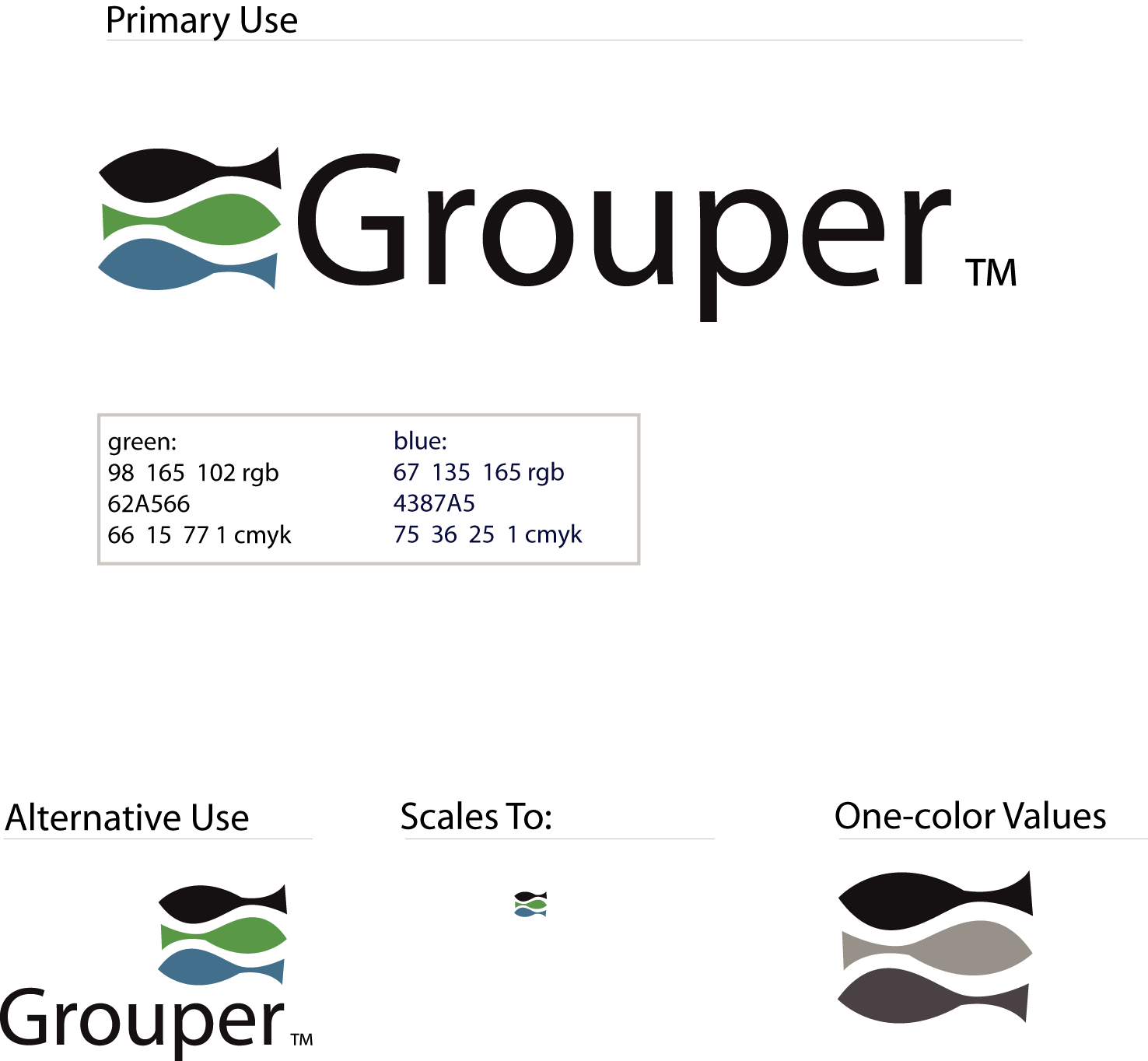 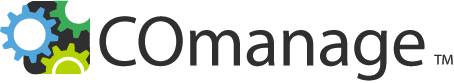 [Speaker Notes: Steve]
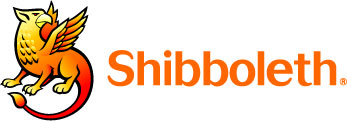 Community Identity Provider?
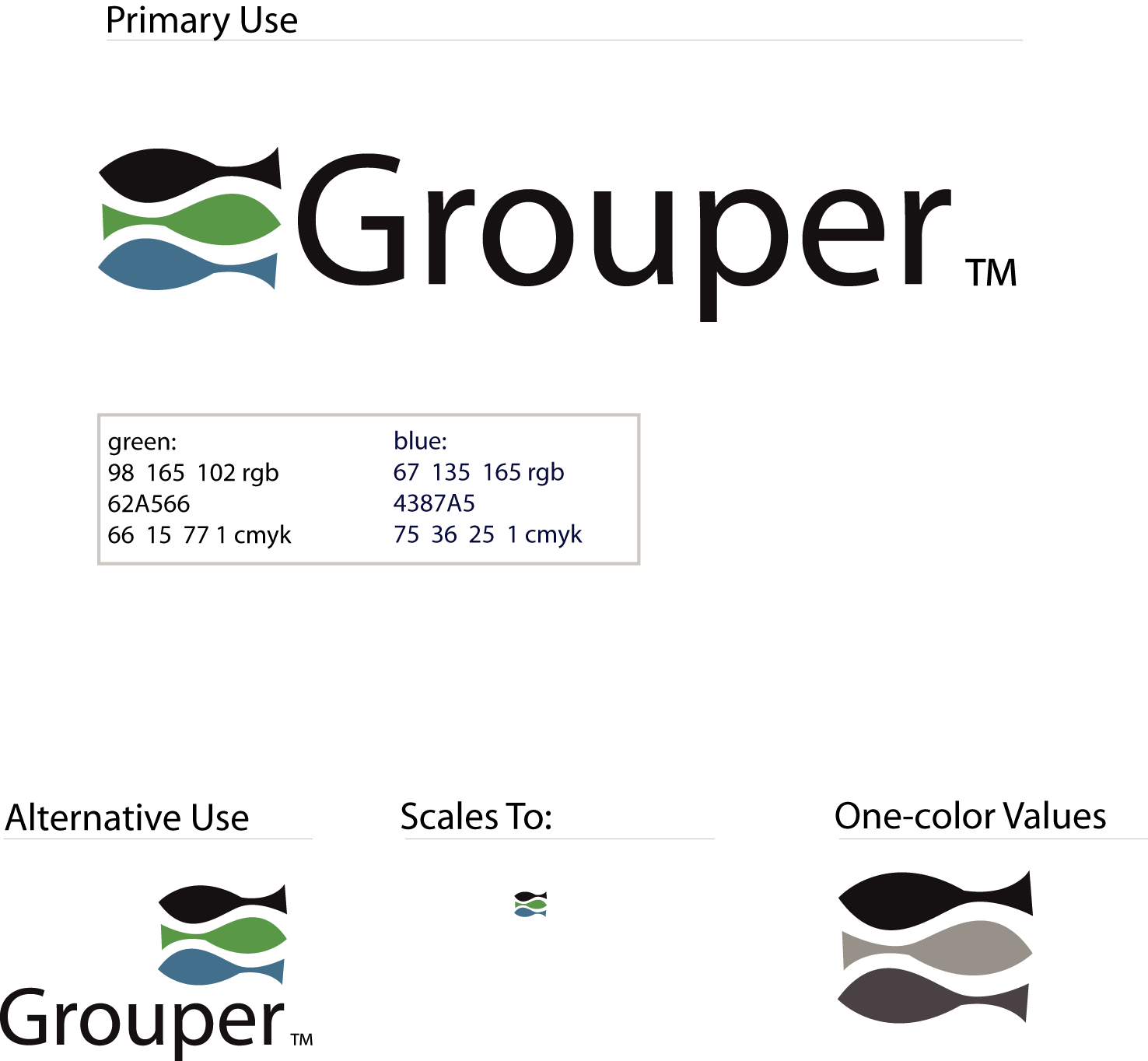 Under Consideration for R2
Scalable Consent?
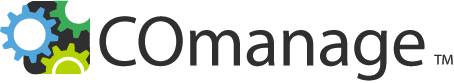 [Speaker Notes: Steve]
Revised Program Timeline  (Funding Driven)
Progress
Communities of Interest
Financial Tracking and Reporting
MOU Management
Community Forum (Online!)
Technical Requirements Revision
Dependencies Identified
Relationships Identified
Working Groups
Component Leadership In-Place and Roadmap Underway
First Two Corporate Partnerships
Unicon ()
Shibboleth
Grouper
Spherical Cow Group ()
COmanage
 Complete  Pending
[Speaker Notes: Steven/Ann]
Meaningful Impacts
[Speaker Notes: Steven/Ann]
Sponsors of the Work
Community responsible for Higher-Education standards
Internet2 responsible for industry approaches
Currently convened under Internet2 (rather than TCIC) …… but with connections to both and InCommon
[Speaker Notes: Audience: Architects

Ann]
TIER Working Group Structure
Optimized Approach*:
Several Key working groups will be composed of Appointed Community Participants (Rather than having an “Open Call”)
Rationale: Expeditious movement using smaller, focused Teams
Open / Published
Charter / Chair / Participants
Forum
Summaries
Feedback and Vetting (Includes International Review)
* Note that Community Adoption Working Group WILL be conducted as an “Open Call”
Community Working Groups “Group A”
[Speaker Notes: Ann/Steve]
Community Working Groups “Group B”
[Speaker Notes: Ann/ Steve]
“3M” Working Group Needed?
Instrumentation: Monitoring, Measuring, Managing
Continuous, Meaningful feedback on how the community is utilizing the components - Everywhere
Tune-In: tier-discussion@internet2.edu
Community Adoption Working Group Needed?
Community Adopter Coordination:
Process Management
Early Adopter Management
Case Studies (Success/Failure Criteria Measurement) {Continuous Improvement}
Training Required
Tune-In: tier-discussion@internet2.edu
Emerging Community Contribution
Soon Calling For:
Subject Matter Experts
Topic Owners
Community Forum
Mailing Lists (1st Responders)
Tune-In: tier-discussion@internet2.edu
Emerging Community Contribution
Documentation{Authoring}, {Tagging}, {Writing} …
Automated Test Cases
CI (Continuous Integration)
Tune-In: tier-discussion@internet2.edu
Tune-In: tier-architecture@internet2.edu
Emerging Community Contribution
Software Specialties
Logging and Instrumentation: Error/Messages/Stats
Analytics: Making “server-exhaust” More Useful
Tune-In: tier-architecture@internet2.edu
International Community Contribution
Software Opportunities and Realities
Federation Operations Management
Shared Features
Shared Architectures and Data Structures
Federation Interoperation: eduGAIN
Tune-In: tier-architecture@internet2.edu
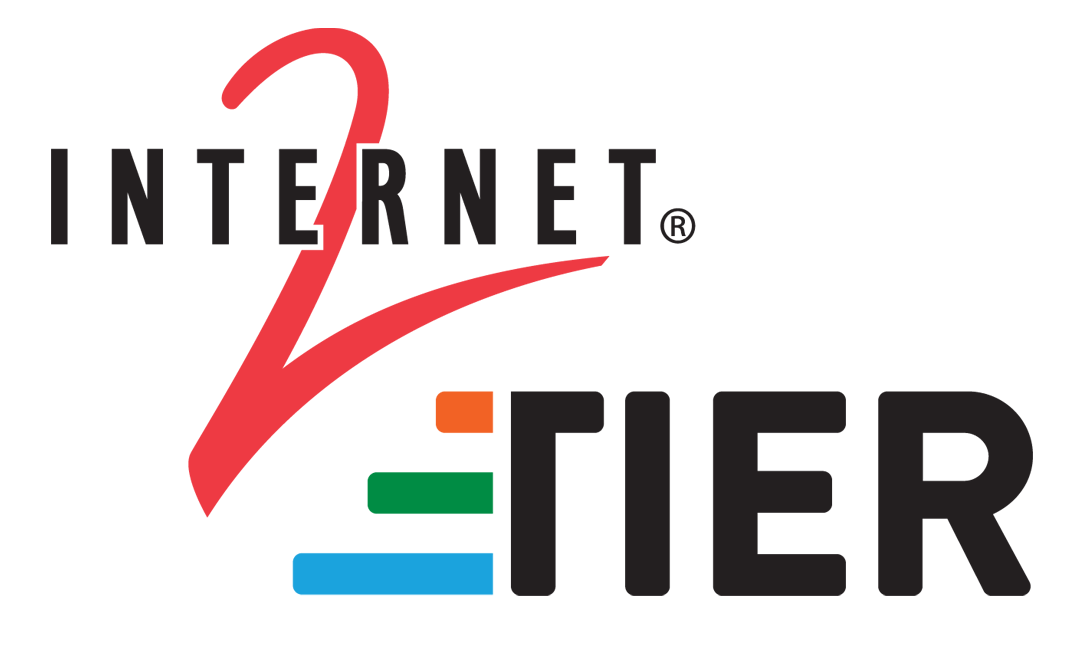 Work in Progress
[Speaker Notes: Audience: CIOs


Ron and Dennis]
Launching the Program: Ad Hoc Architecture Strategy Group
Pulled requirements for the TIER Community Investor Council to prioritize
Tightened up the requirements once prioritized so they could be given to working groups
Spinning up the first working groups
Helping to define the TIER process and who does what
[Speaker Notes: Ann]
Launching the Program: Ad Hoc Architecture Strategy Group
Tom Barton			University of Chicago
Paul Caskey			Internet2
Jacob Farmer		Indiana University
Keith Hazelton		University of Wisconsin-Madison
Jim Jokl				University of Virginia
Ken Klingenstein	Internet2
Nate Klingenstein	Internet2
Nick Roy				Internet2
[Speaker Notes: Ann]
TIER Prioritized Requirements
Requirements (Prioritized)
https://internet2.box.com/TIERInvestorReview
Remember these?
How do we bring these to a specification against which we can build?
All background materials:
https://internet2.box.com/TIERInvestorBackgroundDocs
[Speaker Notes: Audience: Architects

Steve/Ann]
Requirements Dependency Analysis
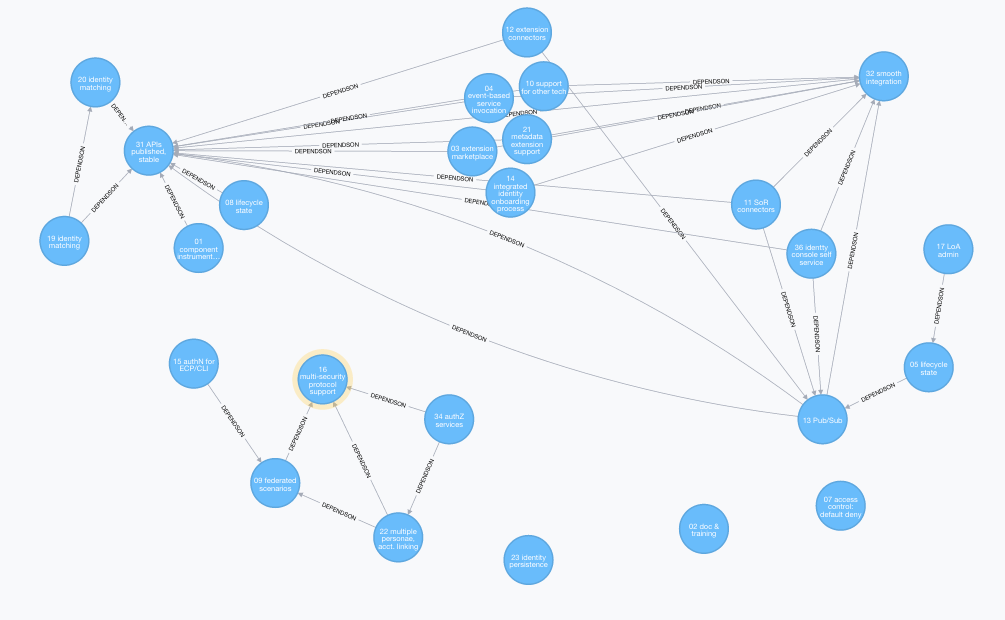 Confirming the Linkages ensures that we sequence solutions in the right order….
Map Credit: Keith Hazelton
[Speaker Notes: Audience: Architects

Steve]
TIER Component Architects
Scott Cantor			Shibboleth
Chris Hyzer			Grouper
Benn Oshrin*			COmanage
Ken Klingenstein	Scalable Consent
Nate Klingenstein	Community Identity Provider							and Person Registry
Keith Hazelton		APIs and Data Structures
Jim Jokl				Packaging and Containerization
Nick Roy				Federation Manager
* Commercial partner
[Speaker Notes: Ann]
Staffing Progress and Priorities (First Wave)
Existing Contracts / Assignments (Renewed)
Grouper Dev Replacement (Done)
Sr. Technical Project Manager (Under Contract)
UI/UX Technology Lead (Recruiting)
UI/Front End Developer (Recruiting)
DEV/QA and Packaging Engineer (Recruiting)
Campus “Enablement” (Defining)
Information Architect (Next)
[Speaker Notes: Ann

Steve and Ann]
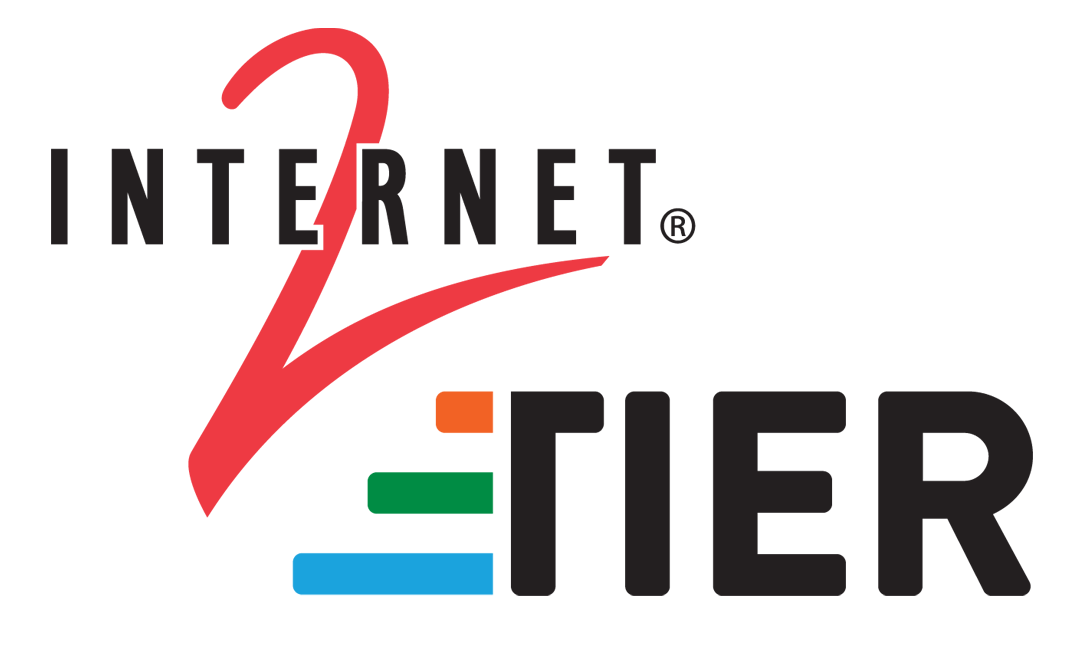 Campus Preparation
[Speaker Notes: Ann



Ron and Dennis]
Release 1 is Important
It establishes…
New and current baseline for all products
Foundation for future (incremental) updates and enhancements
Simple upgrades using latest integration techniques
Simple deployment into a scalable environment
Releases are instrumented for continual feedback and improvement of the product (Anonymized data / Opt-In Data)
API: forward compatibility; abstracted plug-in point for commercial partner integration; framework for further inter-campus collaboration by establishing common points for provisioning and deprovisioning
Participate in shared-adoption cohorts
[Speaker Notes: Ann/Steve]
More Ways to Prepare:
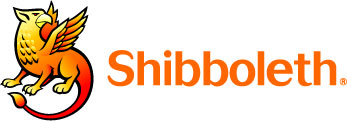 Upgrade to the current version of Grouper
Upgrade to Shibboleth Identity Provider 3.x
Familiarize yourself with CIFER-> TIER-API Framework 
TIER Components will have public interfaces on these APIs and their successors
Track the InCommon Federation Interoperability Group 
Will impact your local systems
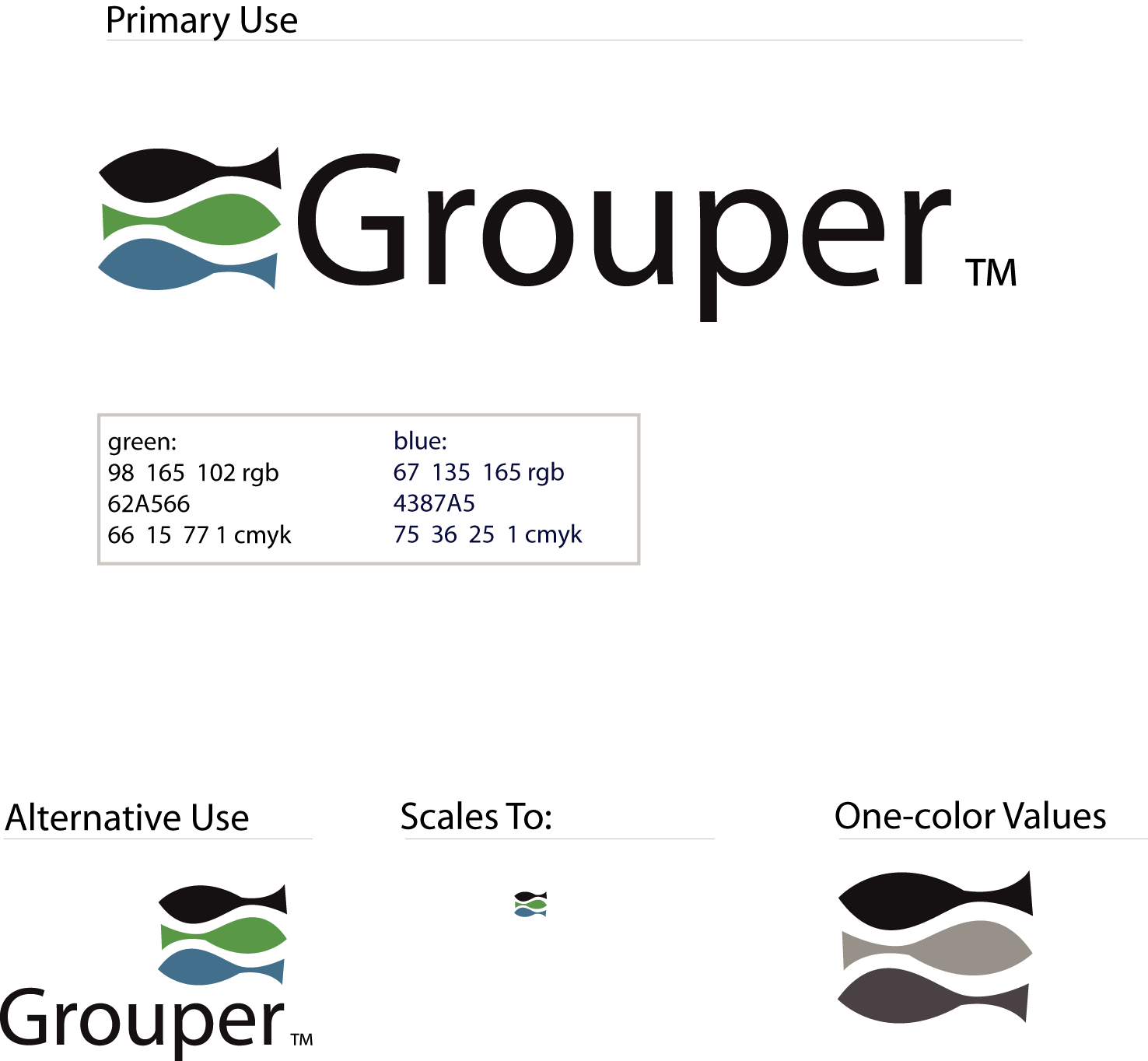 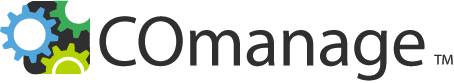 [Speaker Notes: Audience: Architects

Ann]
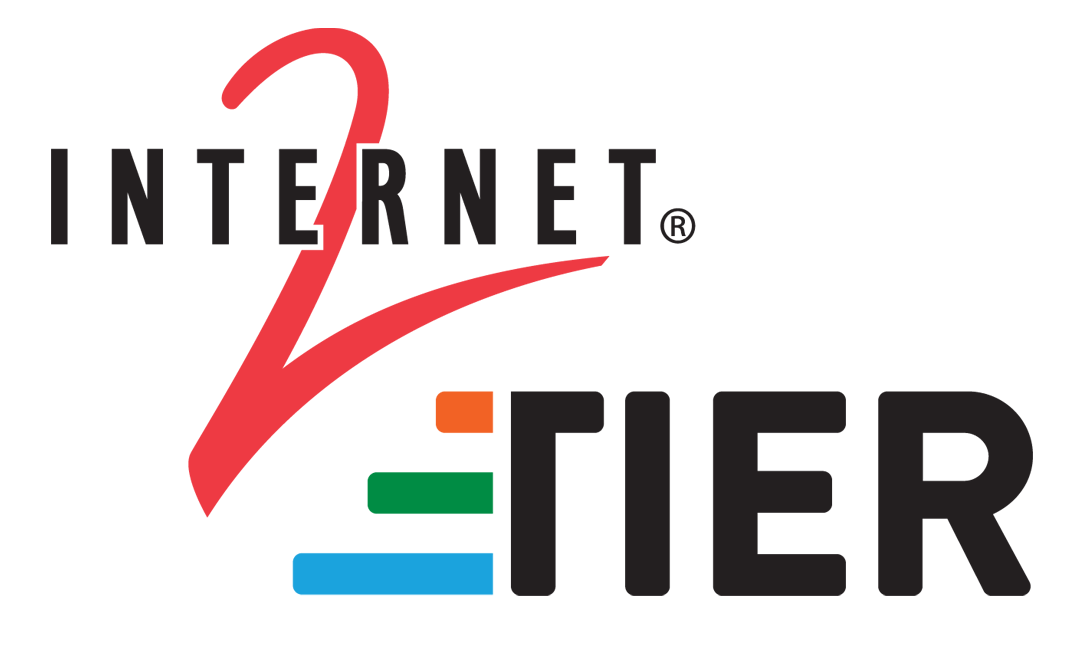 Help Us Improve and Grow
Thank you for participating 
in today’s session. 

We’re very interested in your feedback.  Please take 
a minute to fill out the session evaluation found within 
the conference mobile app, or the online agenda.
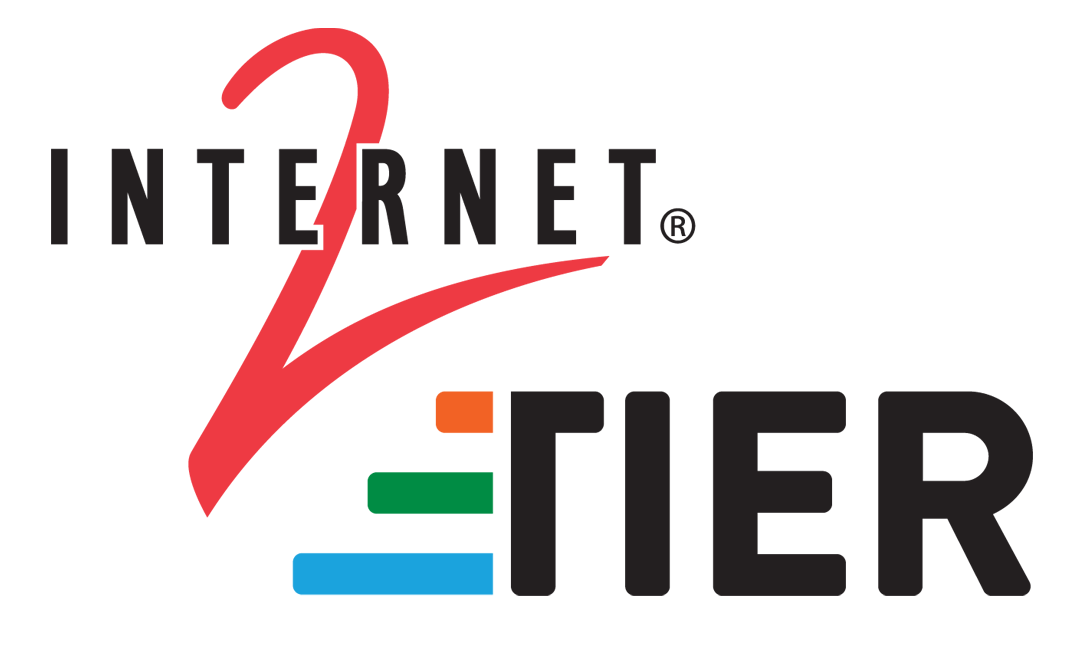 Thank You!
Trust and Identity in Education and Research:Identity for Everyone
Ron Kraemer, Notre Dame • Kevin Morooney, Penn State • Ann West, Internet2 • Steve Zoppi, Internet2